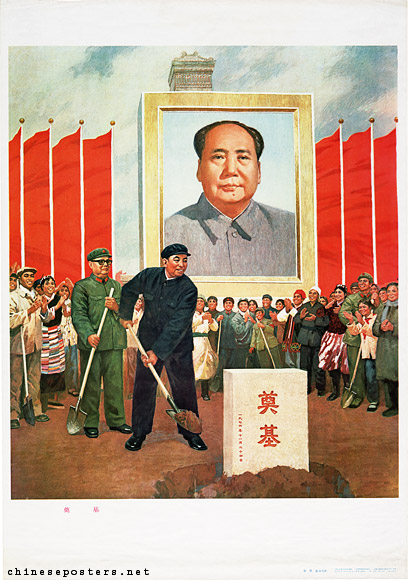 1976: Mao dör, Hua Guofeng tar över som ordförande
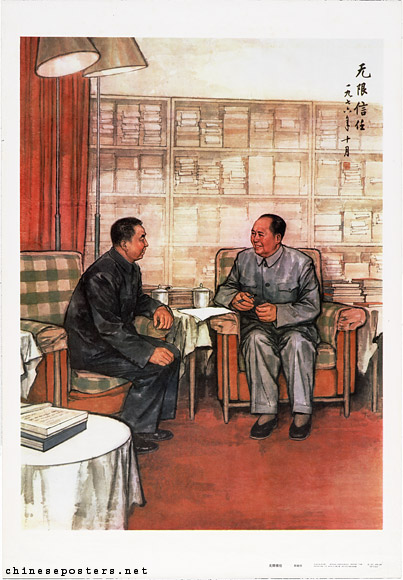 1976: Mao dör, Hua Guofeng tar över som ordförande 

Hua Guofeng 华国锋 (huà guófēng), 1921-2008
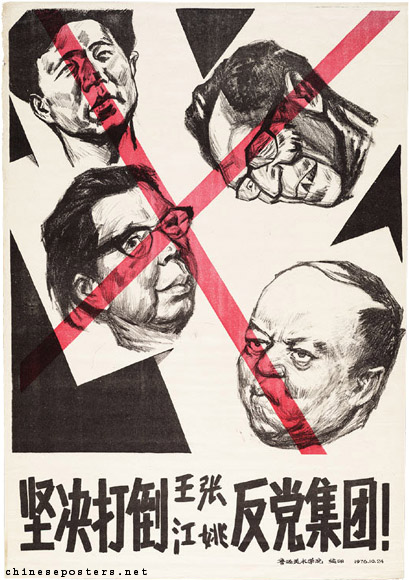 1976: Mao dör, Hua Guofeng tar över som ordförande 

Hua Guofeng 华国锋 (huà guófēng), 1921-2008

De fyras gäng 四人帮 (sìrén bāng)
Jiang Qing 江青 (jiāng qīng), 1914-1991
Wang Hongwen 王洪文 (wáng hóngwén), 1935-1992
Zhang Chunqiao 张春桥 (zhāng chūnqiáo), 1917-2005
Yao Wenyuan 姚文元 (yáo wényuán), 1931-2005
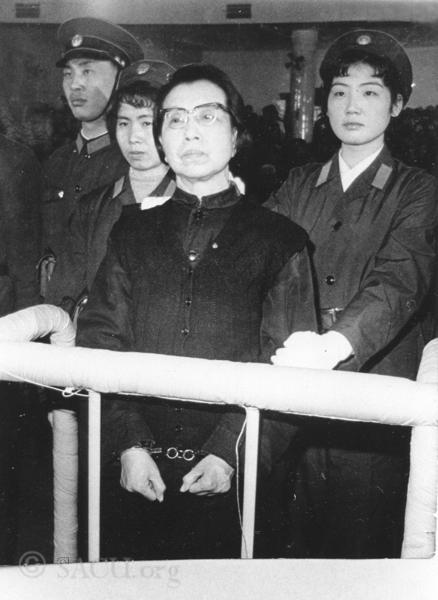 1976: Mao dör, Hua Guofeng tar över som ordförande 

Hua Guofeng 华国锋 (huà guófēng), 1921-2008

De fyras gäng 四人帮 (sìrén bāng)
Jiang Qing 江青 (jiāng qīng), 1914-1991
Wang Hongwen 王洪文 (wáng hóngwén), 1935-1992
Zhang Chunqiao 张春桥 (zhāng chūnqiáo), 1917-2005
Yao Wenyuan 姚文元 (yáo wényuán), 1931-2005

1980-81: Rättegången mot De fyras gäng TV-sänds
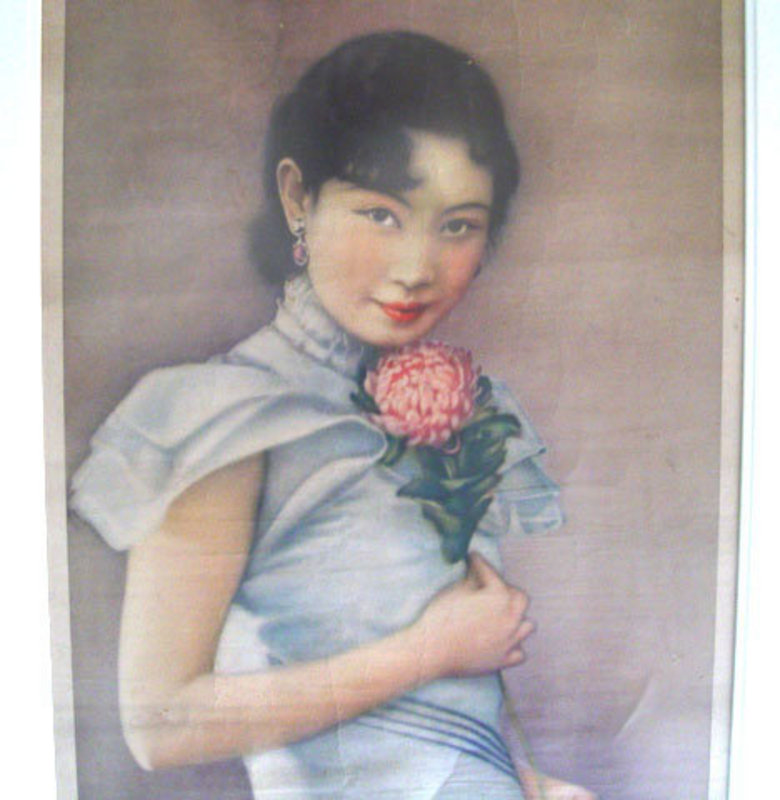 1976: Mao dör, Hua Guofeng tar över som ordförande 

Hua Guofeng 华国锋 (huà guófēng), 1921-2008

De fyras gäng 四人帮 (sìrén bāng)
Jiang Qing 江青 (jiāng qīng), 1914-1991
Wang Hongwen 王洪文 (wáng hóngwén), 1935-1992
Zhang Chunqiao 张春桥 (zhāng chūnqiáo), 1917-2005
Yao Wenyuan 姚文元 (yáo wényuán), 1931-2005

1980-81: Rättegången mot De fyras gäng TV-sänds
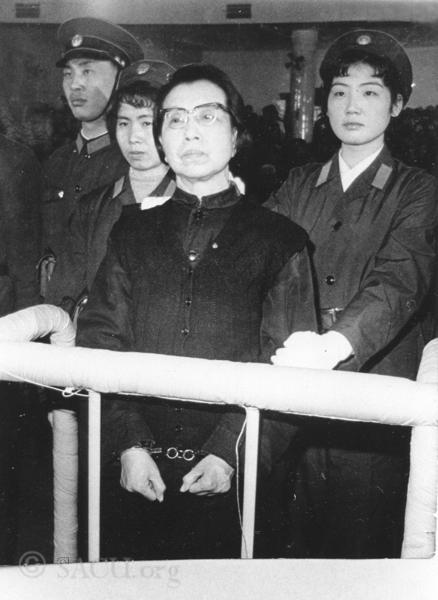 1976: Mao dör, Hua Guofeng tar över som ordförande 

Hua Guofeng 华国锋 (huà guófēng), 1921-2008

De fyras gäng 四人帮 (sìrén bāng)
Jiang Qing 江青 (jiāng qīng), 1914-1991
Wang Hongwen 王洪文 (wáng hóngwén), 1935-1992
Zhang Chunqiao 张春桥 (zhāng chūnqiáo), 1917-2005
Yao Wenyuan 姚文元 (yáo wényuán), 1931-2005

1980-81: Rättegången mot De fyras gäng TV-sänds
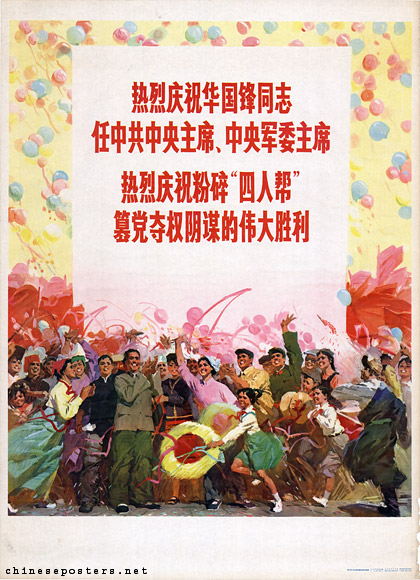 Deng Xiaoping: ”Mao gjorde 70% rätt, 30% fel”
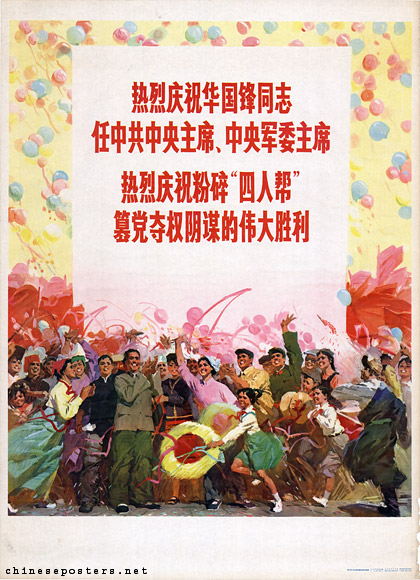 Deng Xiaoping: ”Mao gjorde 70% rätt, 30% fel”

Pekingvåren 北京之春 (běijīng zhī chūn), 1977-78
 - Demokrativäggen 西单民主墙 (xī dān mín zhǔ qiáng)
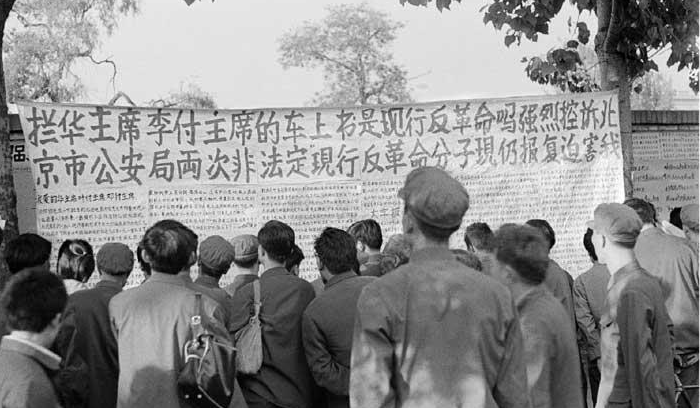 Deng Xiaoping: ”Mao gjorde 70% rätt, 30% fel”

Pekingvåren 北京之春 (běijīng zhī chūn), 1977-78
 - Demokrativäggen 西单民主墙 (xī dān mín zhǔ qiáng)
 - ”Scar literature” 伤痕文学 (shānghén wénxué).
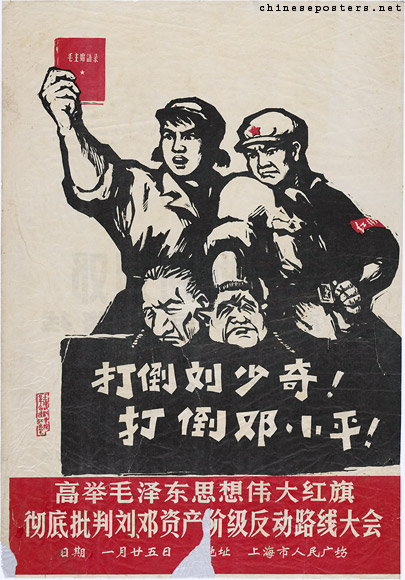 Deng Xiaoping: ”Mao gjorde 70% rätt, 30% fel”

Pekingvåren 北京之春 (běijīng zhī chūn), 1977-78
 - Demokrativäggen 西单民主墙 (xī dān mín zhǔ qiáng)
 - ”Scar literature” 伤痕文学 (shānghén wénxué).
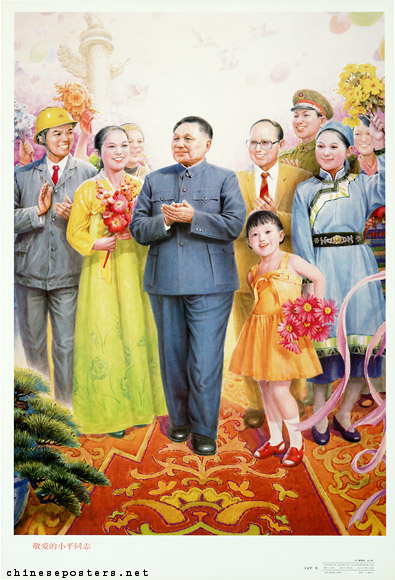 Deng Xiaoping: ”Mao gjorde 70% rätt, 30% fel”

Pekingvåren 北京之春 (běijīng zhī chūn), 1977-78
 - Demokrativäggen 西单民主墙 (xī dān mín zhǔ qiáng)
 - ”Scar literature” 伤痕文学 (shānghén wénxué).
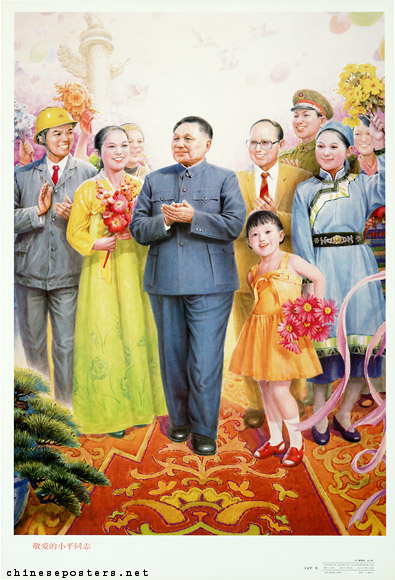 Deng Xiaoping: ”Mao gjorde 70% rätt, 30% fel”

Pekingvåren 北京之春 (běijīng zhī chūn), 1977-78
 - Demokrativäggen 西单民主墙 (xī dān mín zhǔ qiáng)
 - ”Scar literature” 伤痕文学 (shānghén wénxué). 

1980: Hua Guofeng byts ut mot Zhao Ziyang 赵紫阳 (zhào zǐyáng), 1919-2005 som premiärminister
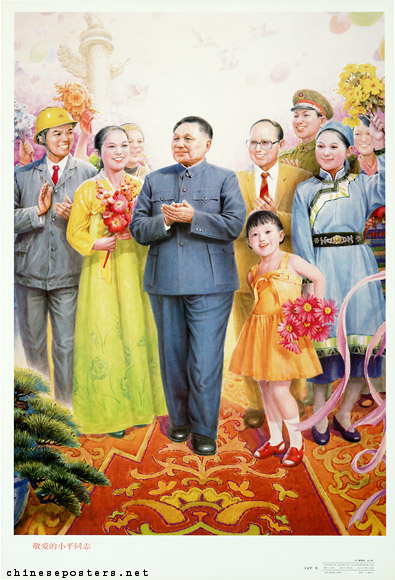 Deng Xiaoping: ”Mao gjorde 70% rätt, 30% fel”

Pekingvåren 北京之春 (běijīng zhī chūn), 1977-78
 - Demokrativäggen 西单民主墙 (xī dān mín zhǔ qiáng)
 - ”Scar literature” 伤痕文学 (shānghén wénxué). 

1980: Hua Guofeng byts ut mot Zhao Ziyang 赵紫阳 (zhào zǐyáng), 1919-2005 som premiärminister 
Prisoner of the State: The Secret Journal of Premier Zhao Ziyang (2009)
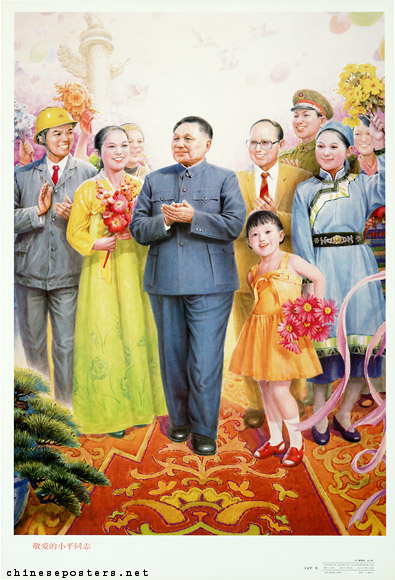 De åtta odödliga 八大元老 (bā dà yuánlǎo) – Deng Xiaoping och hans närmaste
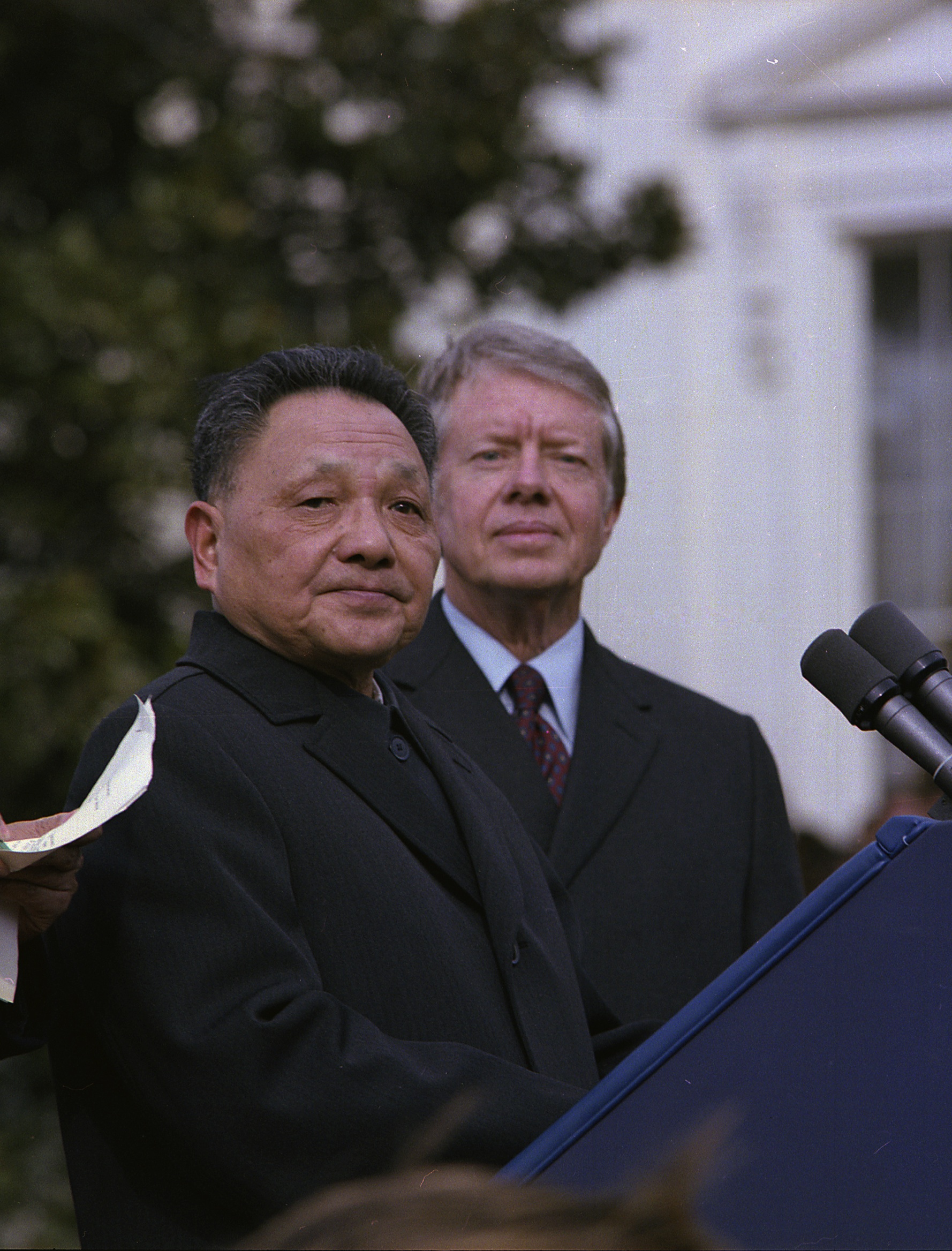 De åtta odödliga 八大元老 (bā dà yuánlǎo) – Deng Xiaoping och hans närmaste

1979: Deng träffar Jimmy Carter i USA
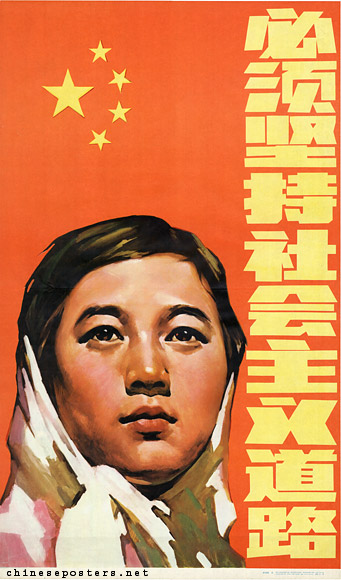 De åtta odödliga 八大元老 (bā dà yuánlǎo) – Deng Xiaoping och hans närmaste

1979: Deng träffar Jimmy Carter i USA

1978-1984: Första perioden av ekonomiska reformer
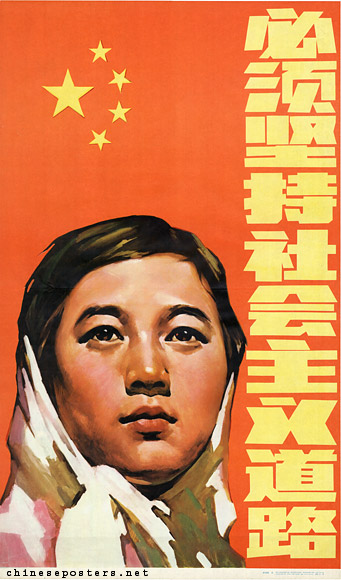 De åtta odödliga 八大元老 (bā dà yuánlǎo) – Deng Xiaoping och hans närmaste

1979: Deng träffar Jimmy Carter i USA

1978-1984: Första perioden av ekonomiska reformer 

”De fyra principerna” 四项基本原则 (sì xiàng jīběn yuánzé)
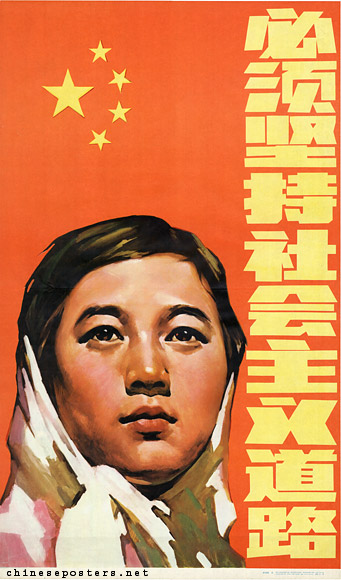 De åtta odödliga 八大元老 (bā dà yuánlǎo) – Deng Xiaoping och hans närmaste

1979: Deng träffar Jimmy Carter i USA

1978-1984: Första perioden av ekonomiska reformer 

”De fyra principerna” 四项基本原则 (sì xiàng jīběn yuánzé)
Följa den socialistiska vägen
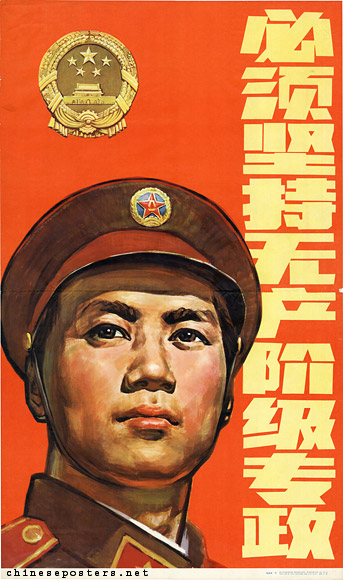 De åtta odödliga 八大元老 (bā dà yuánlǎo) – Deng Xiaoping och hans närmaste

1979: Deng träffar Jimmy Carter i USA

1978-1984: Första perioden av ekonomiska reformer 

”De fyra principerna” 四项基本原则 (sì xiàng jīběn yuánzé)
Följa den socialistiska vägen
Upprätthålla proletariatets diktatur
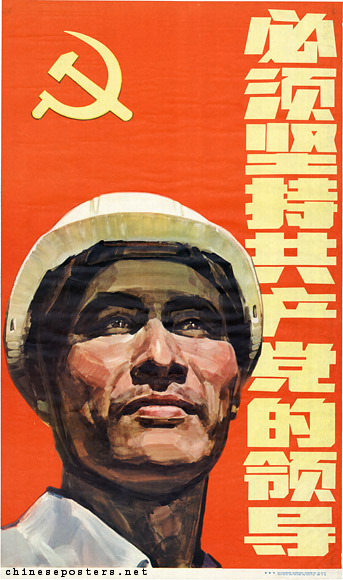 De åtta odödliga 八大元老 (bā dà yuánlǎo) – Deng Xiaoping och hans närmaste

1979: Deng träffar Jimmy Carter i USA

1978-1984: Första perioden av ekonomiska reformer 

”De fyra principerna” 四项基本原则 (sì xiàng jīběn yuánzé)
Följa den socialistiska vägen
Upprätthålla proletariatets diktatur
Upprätthålla partiets ledarskap
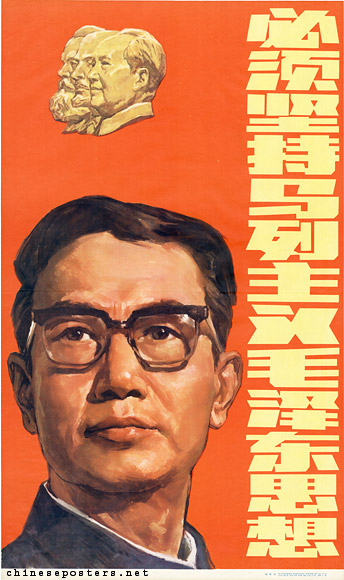 De åtta odödliga 八大元老 (bā dà yuánlǎo) – Deng Xiaoping och hans närmaste

1979: Deng träffar Jimmy Carter i USA

1978-1984: Första perioden av ekonomiska reformer 

”De fyra principerna” 四项基本原则 (sì xiàng jīběn yuánzé)
Följa den socialistiska vägen
Upprätthålla proletariatets diktatur
Upprätthålla partiets ledarskap
Upprätthålla Marxism-leninismen och Mao Zedong-tänkandet
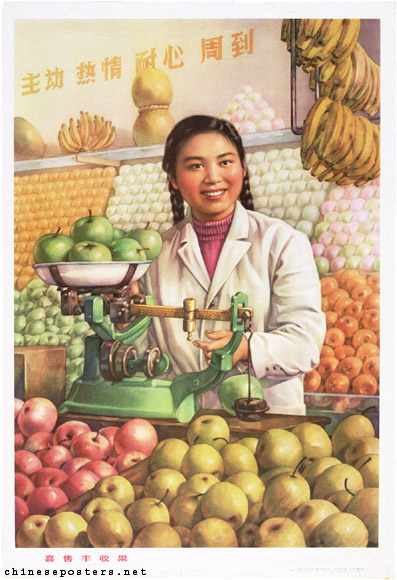 1978-1984: Första perioden av ekonomiska reformer 

Jordbruksreformer
Avkollektivisering, ”hushållsansvar-systemet” 家庭联产承包责任制 (jiātíng liánchǎn chéngbāo zérènzhì)
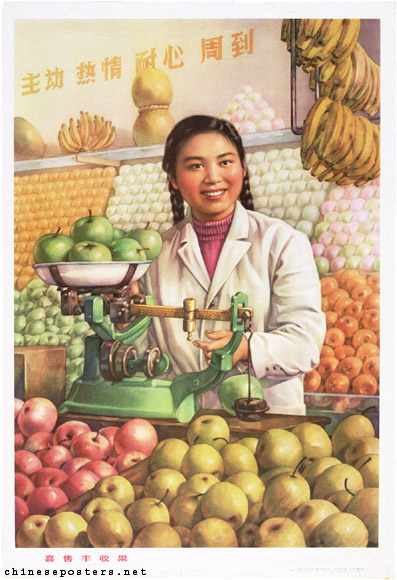 1978-1984: Första perioden av ekonomiska reformer 

Jordbruksreformer
Avkollektivisering, ”hushållsansvar-systemet” 家庭联产承包责任制 (jiātíng liánchǎn chéngbāo zérènzhì)

Industrireformer
Privata företag/industrier, utländsk investering
Särskilda ekonomiska zoner
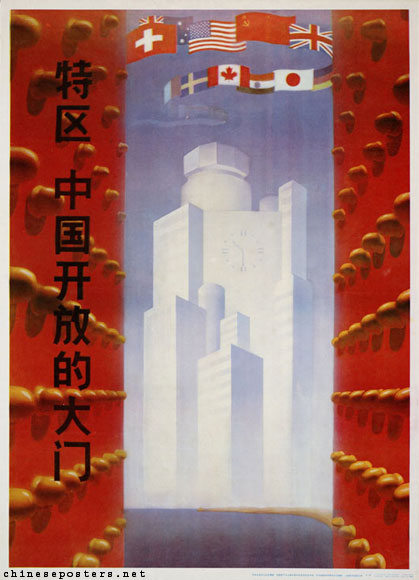 1978-1984: Första perioden av ekonomiska reformer 

Jordbruksreformer
Avkollektivisering, ”hushållsansvar-systemet” 家庭联产承包责任制 (jiātíng liánchǎn chéngbāo zérènzhì)

Industrireformer
Privata företag/industrier, utländsk investering
Särskilda ekonomiska zoner

Särskilda ekonomiska zoner 经济特区 (jīngjì tèqū)
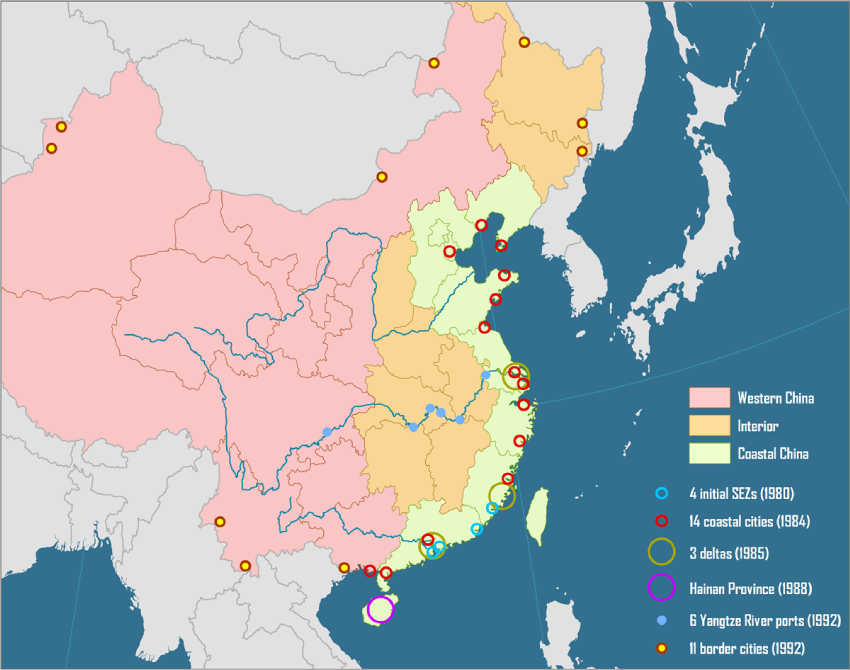 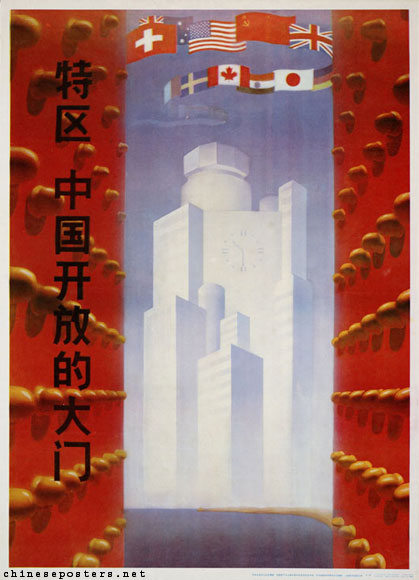 1978-1984: Första perioden av ekonomiska reformer 

Jordbruksreformer
Avkollektivisering, ”hushållsansvar-systemet” 家庭联产承包责任制 (jiātíng liánchǎn chéngbāo zérènzhì)

Industrireformer
Privata företag/industrier, utländsk investering
Särskilda ekonomiska zoner

Särskilda ekonomiska zoner 经济特区 (jīngjì tèqū)

Socialism med kinesiska särdrag 具有中国特色的社会主义 (jùyǒu zhōngguó tèsè de shèhuìzhǔyì)

Deng Xiaoping-teori 邓小平理论 (dèngxiǎopíng lǐlùn)
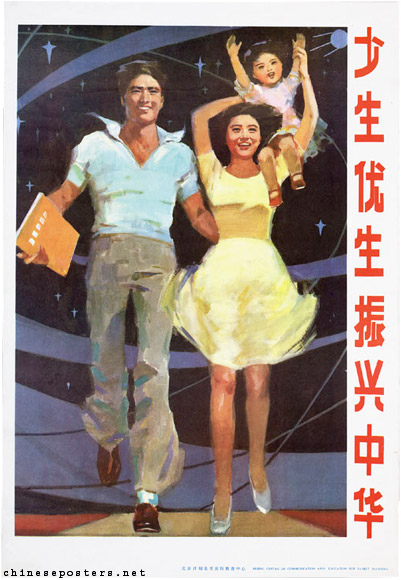 1984-1993: Den andra perioden av ekonomiska reformer

Ettbarnspolitk 计划生育 (jìhuà shēngyù)
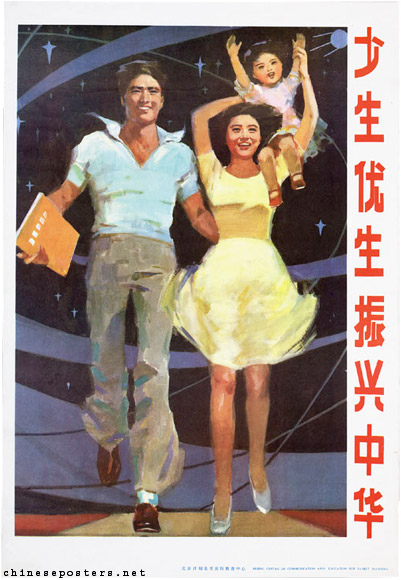 1984-1993: Den andra perioden av ekonomiska reformer

Ettbarnspolitk 计划生育 (jìhuà shēngyù)

Minskad statlig kontroll av företag och industri
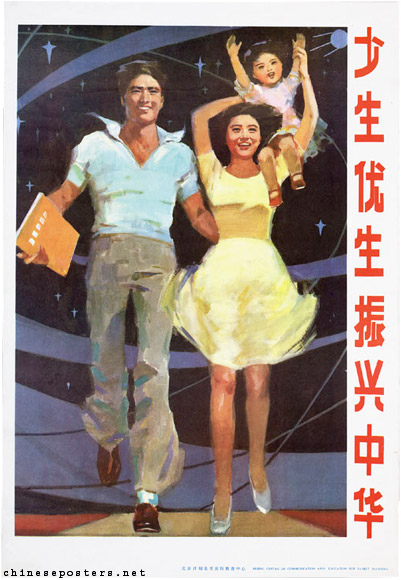 1984-1993: Den andra perioden av ekonomiska reformer

Ettbarnspolitk 计划生育 (jìhuà shēngyù)

Minskad statlig kontroll av företag och industri

Chen Yun 陈云 (chén yún), 1905-1995
1984-1993: Den andra perioden av ekonomiska reformer

Ettbarnspolitk 计划生育 (jìhuà shēngyù)

Minskad statlig kontroll av företag och industri

Chen Yun 陈云 (chén yún), 1905-1995

Hu Yaobang 胡耀邦 (hú yàobāng), 1915-1989
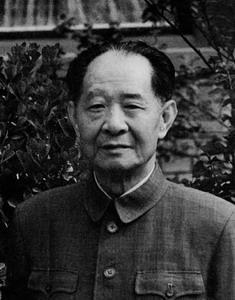 1984-1993: Den andra perioden av ekonomiska reformer

Ettbarnspolitk 计划生育 (jìhuà shēngyù)

Minskad statlig kontroll av företag och industri

Chen Yun 陈云 (chén yún), 1905-1995

Hu Yaobang 胡耀邦 (hú yàobāng), 1915-1989

16-17 april 1989: studenter samlas på Himmelska fridens torg för att hylla Hu Yaobang
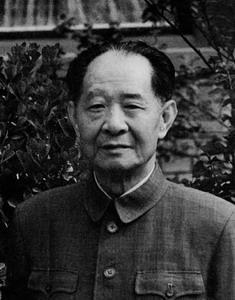 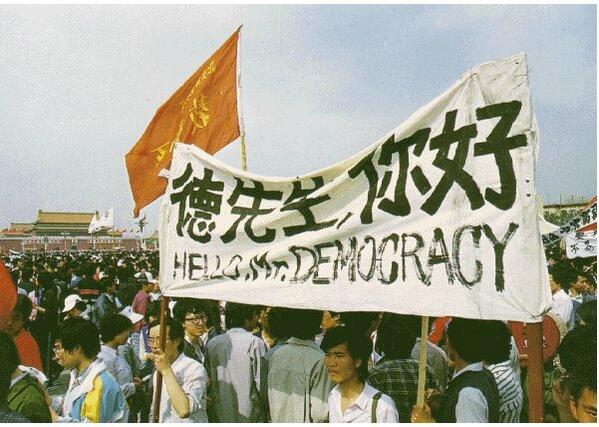 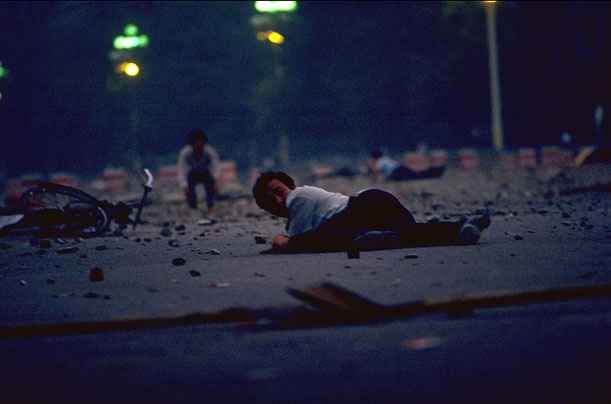 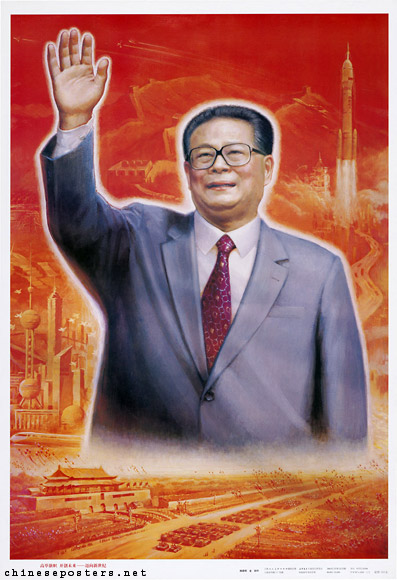 Olika namn på händelsen:Fjärde juni-incidenten 六四事件 (liùsì shìjiàn)
Demokratirörelsen 89 八九民运 (bājiǔ mínyùn)

Konsekvenser: 

Juni 1989: Zhao Ziyang avsätts och ersätts med Jiang Zemin 江泽民 (jiāng zémín), 1926 –

EU inför vapenembargo mot Kina
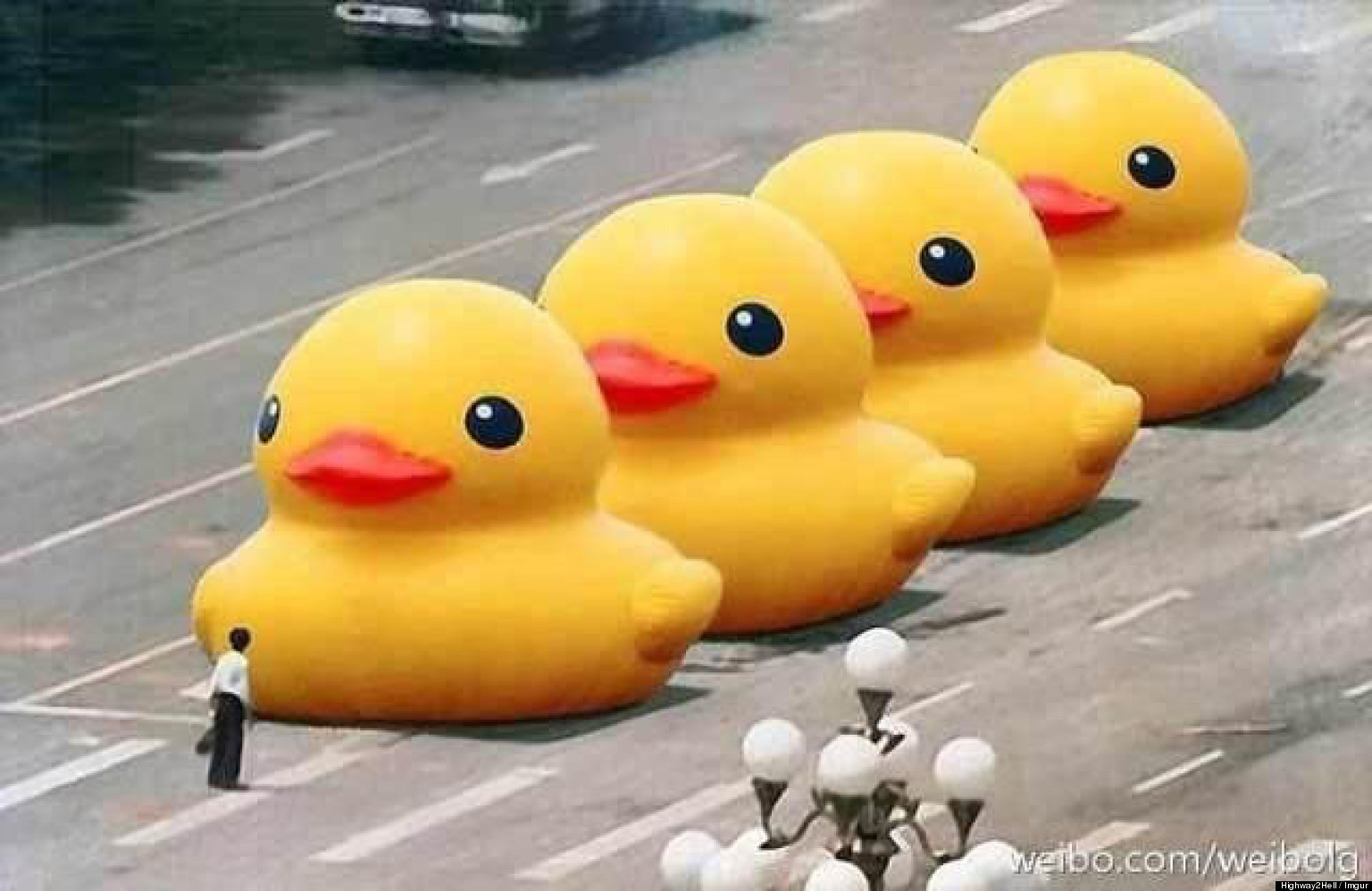 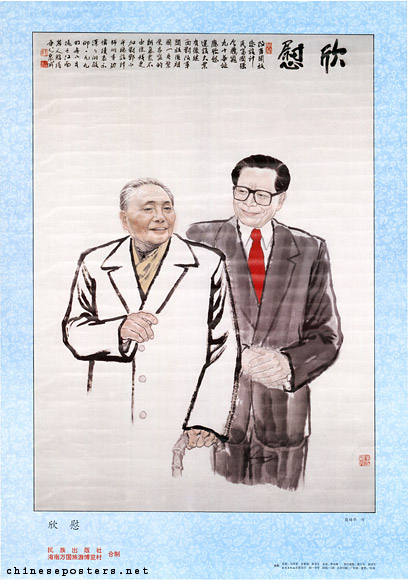 Tredje perioden av ekonomiska reformer, 1993-2005

1992, Shanghais aktiemarknad öppnar

Utökad privatisering av företag och industri
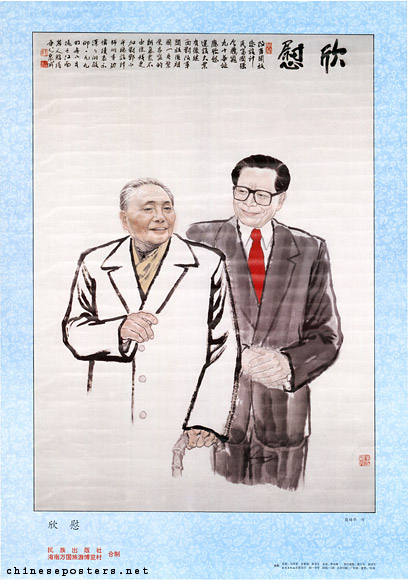 Tredje perioden av ekonomiska reformer, 1993-2005

1992, Shanghais aktiemarknad öppnar

Utökad privatisering av företag och industri

Fjärde perioden av ekonomiska reformer, 2005-

Hu-Wen-administrationen 胡温体制 (hú-wēn tǐzhì)